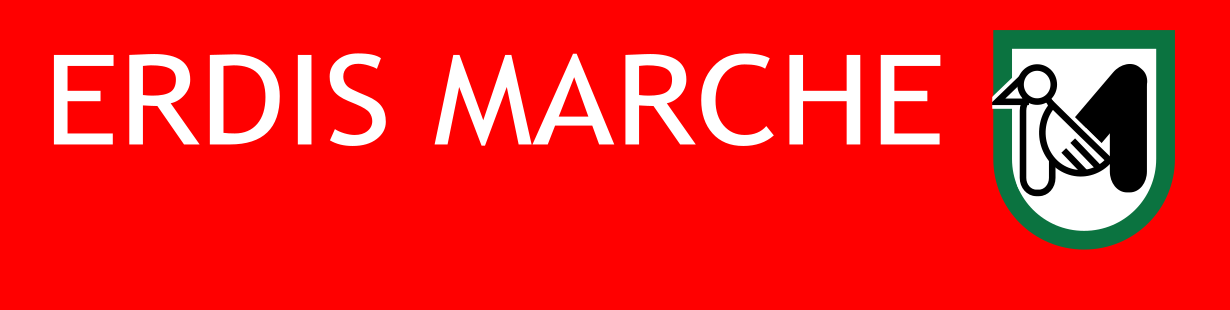 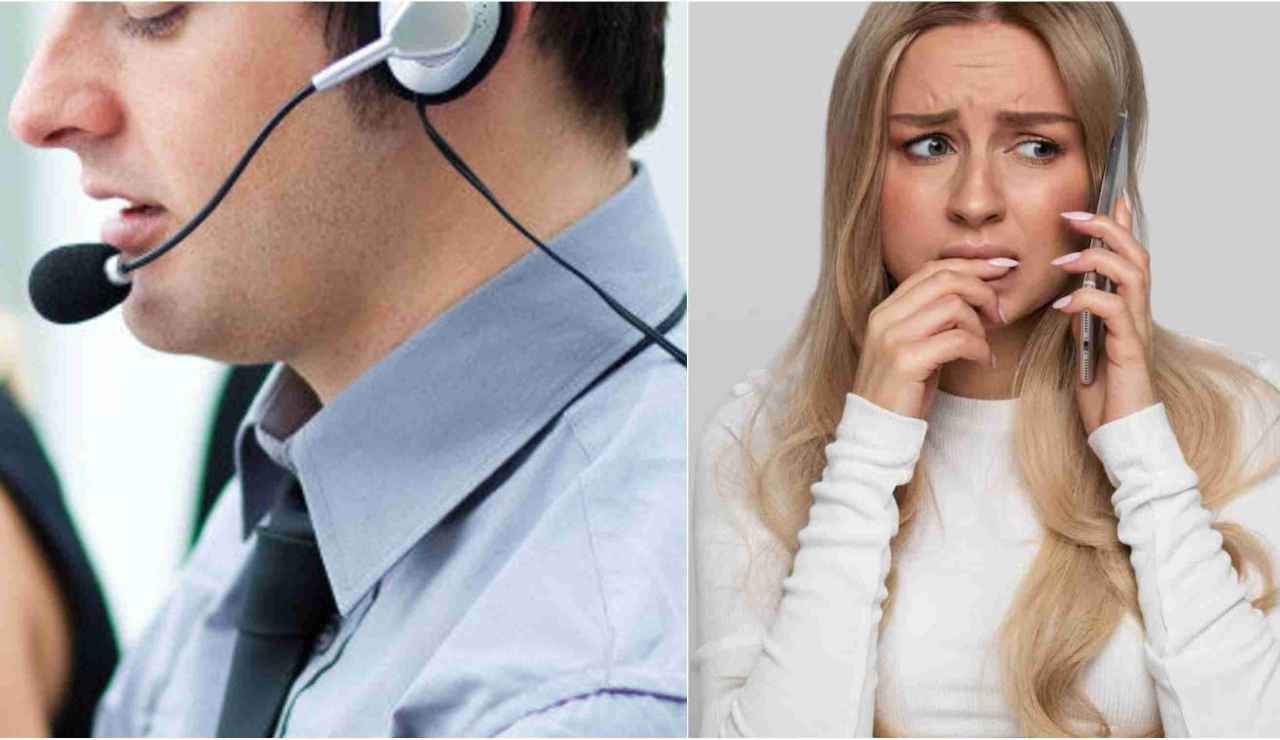 TICKET – MODALITA’ PRESENTAZIONE
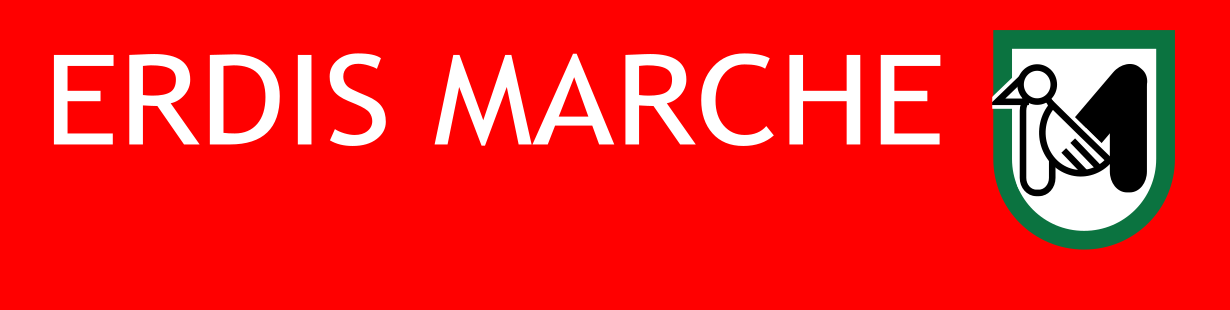 Il sistema di ticketing da quest’anno è il canale principale attraverso il quale potrai comunicare con gli uffici DSU di ERDIS. L’apertura di un ticket è lo strumento per chiedere informazioni in merito a:
per chiedere informazioni in merito alle procedure necessarie o chiarimenti rispetto al bando di concorso
COS’È?
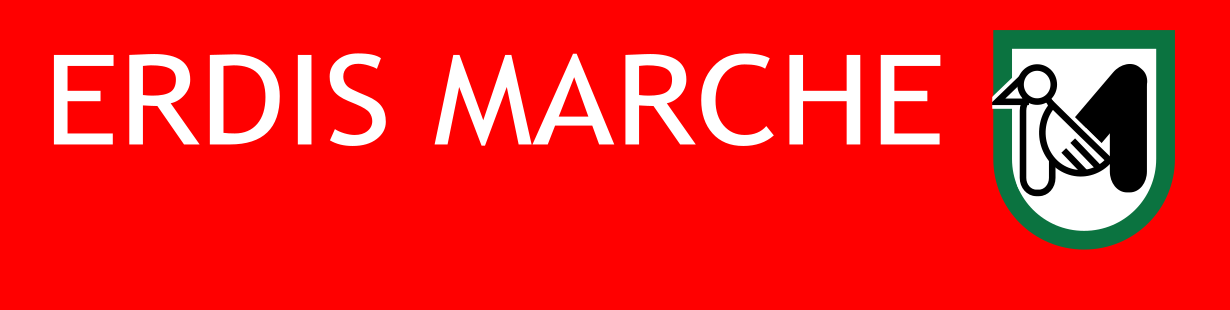 L’apertura di un ticket consente di ottenere informazioni dall’ufficio competente in modo certo e nel pieno rispetto della privacy.
A COSA SERVE?
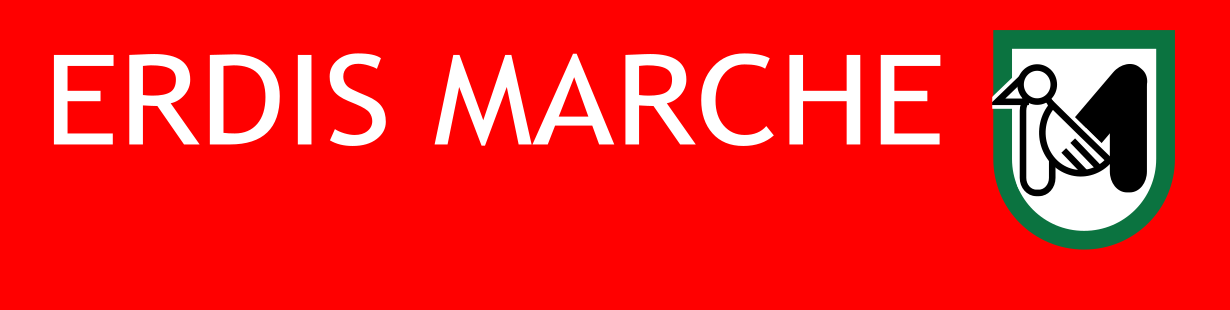 Devi effettuare l’Autenticazione
  Per gli studenti italiani e internazionali residenti in Italia l’accesso al servizio di ticketing avviene tramite SPID o Carta d’Identità Elettronica;
  gli studenti internazionali che  hanno mantenuto la residenza nel proprio paese di origine, e che quindi hanno solo il permesso di soggiorno ma non sono iscritti nell’anagrafe della popolazione residente in Italia, possono registrarsi e accedere tramite credenziali.

Dopo aver effettuato l’accesso all’Area riservata studenti, fai clic sul pulsante “Ticket” poi su «Apri un nuovo ticket»
COME SI ACCEDE?
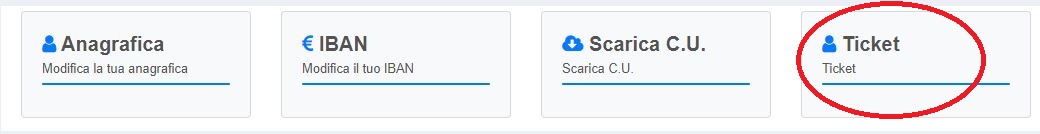 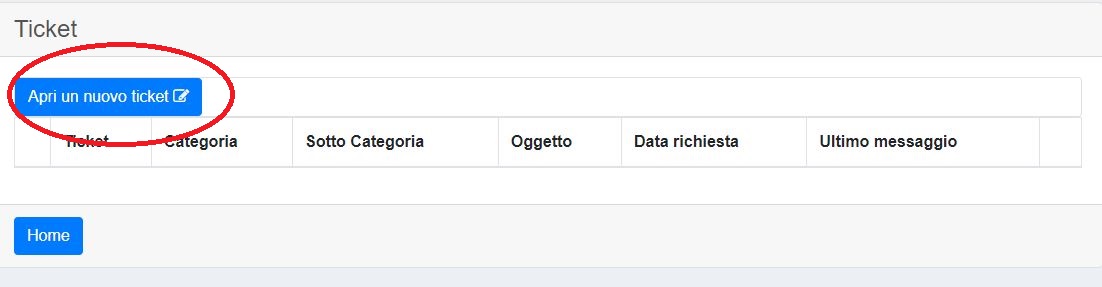 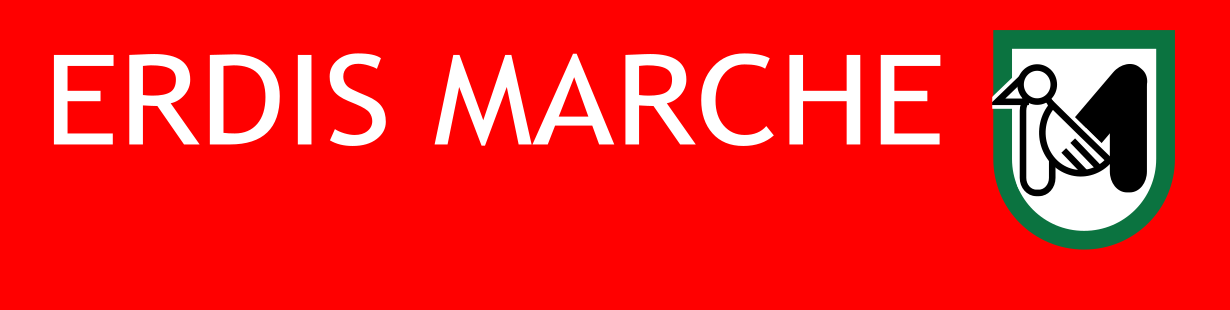 Quando si apre un ticket si deve inserire l’oggetto attinente alla richiesta, scegliere le informazioni di classificazione a finestra presenti (sede – categoria – sotto categoria) aggiungere i dettagli della richiesta nella sezione «messaggio» nonché allegare eventuali documenti («Allegati»)
COSA DEVO INSERIRE NEL TICKET?
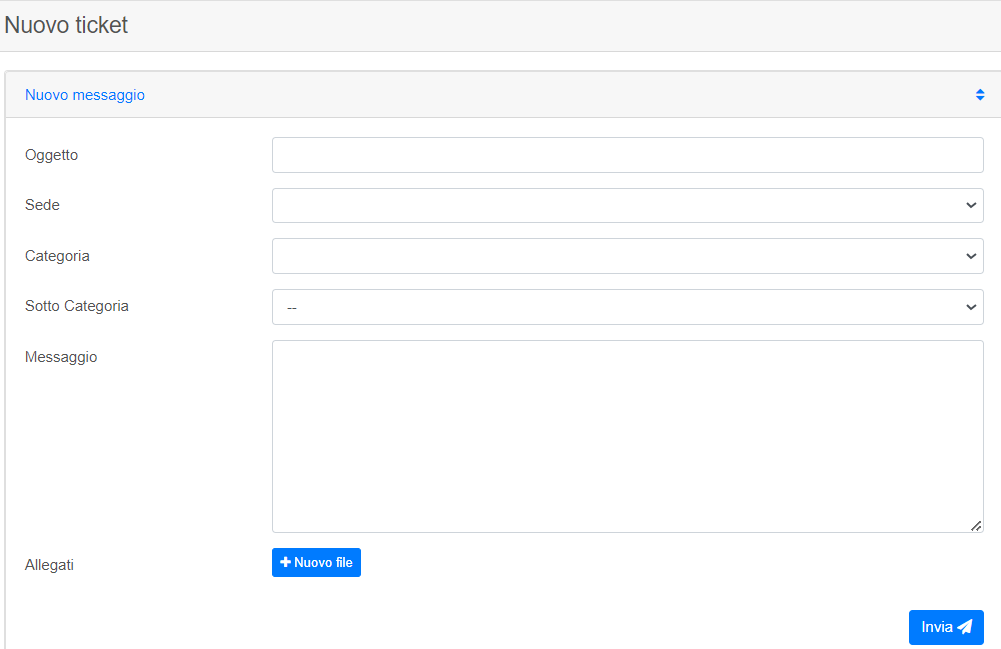 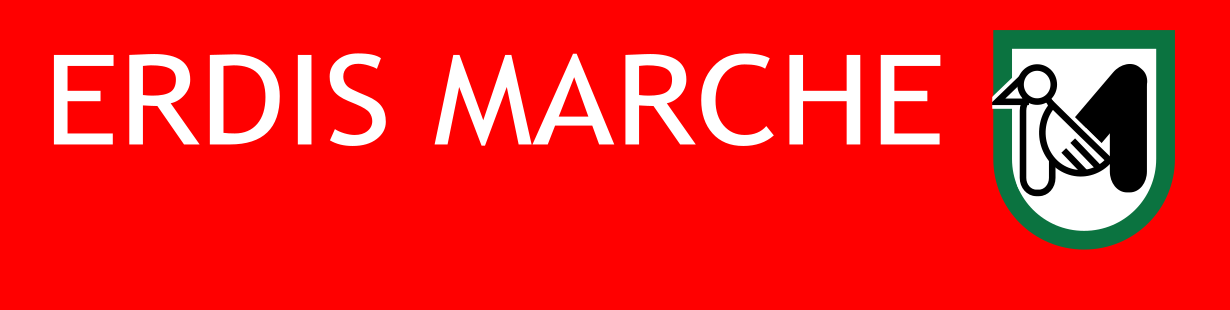 Nella propria area, cliccando in alto a destra (come nella figura) può consultare le eventuali risposte da parte dell’operatore.





Può continuare ad interagire con l’operatore o aprire un nuovo ticket
Quali strumenti ha lo studente?
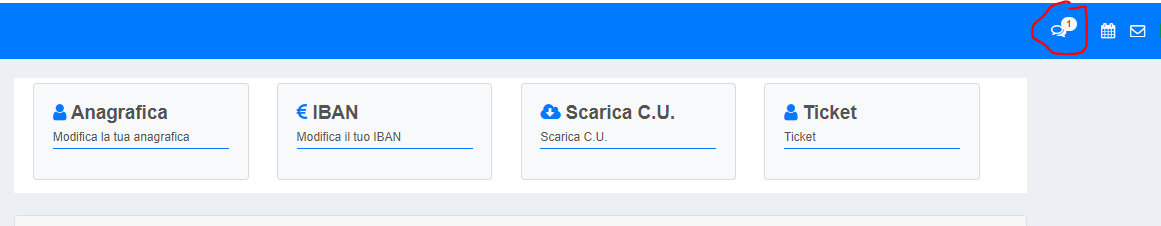